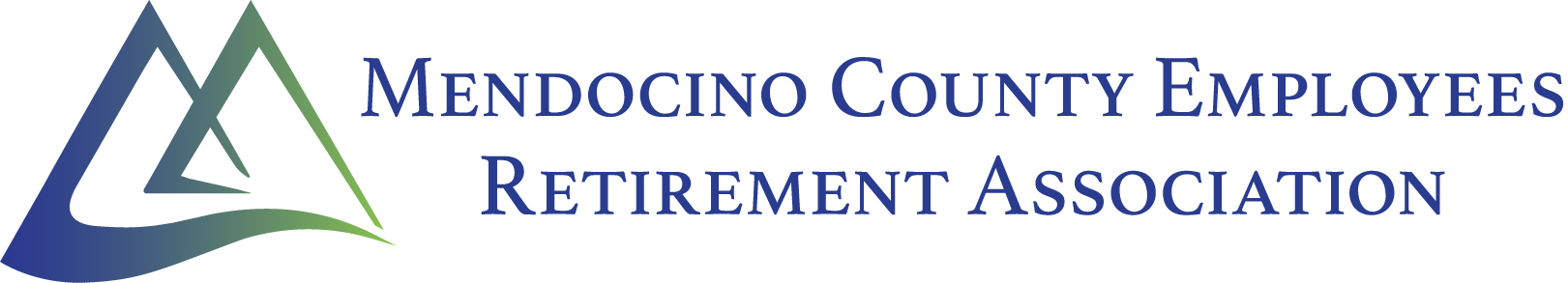 Retirement 101

James Wilbanks, Ph.D.
Executive Director
Outline
Overview
Contributions
Employee Groups and Tiers
Retirement Eligibility
Retirement Benefit Formula
Final Average Salary
Years of Service
Benefit Multiplier
Retirement Plans
Service Retirement Timeline
Questions
1
Retirement System Overview
MCERA is a defined benefit (DB) pension plan
Your retirement benefit is defined by a formula
Does not depend on investment returns

Every member of MCERA contributes to the retirement system
Rates are determined by employee group, date of membership and age at entry

Very different from a defined contribution (DC) plan
2
Retirement System Overview
MCERA is governed by a separate Board of Retirement
9 voting members, 1 alternate
4 elected by active and retired members (+1 retired alternate)
4 appointed by Board of Supervisors
County Treasurer is Ex Officio member

Board oversees investments of Trust Fund
Employs staff and professional advisors to assist

Board also employs actuary and other advisors to help in the administration of the Trust
3
Retirement System Overview
Funding Status
70.6% Funded as of June 30, 2019
$219 M unfunded liability (UAAL)

Investment Returns as of June 30, 2019
Annual return of 3.94%, ranks at 97th percentile nationally
15 year return of 7.41%, ranks at 16th percentile nationally

Is my benefit secure?
Absolutely!
4
Pension Math
5
Pension Math
6
Pension Math
7
Pension Math
8
Retirement System Overview
9
[Speaker Notes: Still need to update this.]
How Pension Systems Work
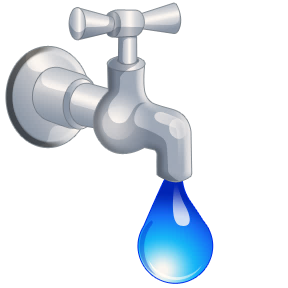 Member Contributions
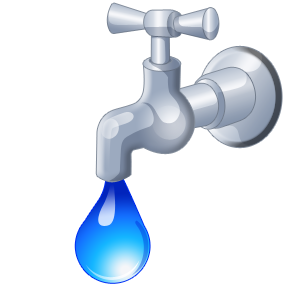 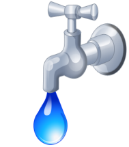 Fund Earnings
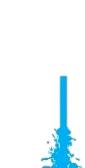 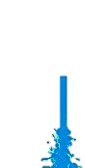 Employer Contributions
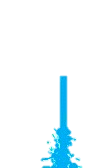 Funded Ratio
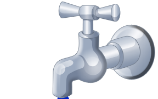 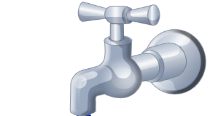 Fund Expenses
Benefits
10
Funding Source:
Account:
Client Contributions
Percent of Compensation 
 Plus Compounded Interest
Client Account
Employer Contributions
Investment Income
Retirement Benefit 
Fund
Contributions
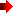 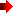 11
Employee Groups and Tiers
3 Employee Groups
General
Safety
Safety Probation
4 Tiers for General group – Tier 1, 2, 3 and 4
3 Tiers for Safety and Safety Probation Groups
Each Tier for each group has different provisions for eligibility and/or benefits
12
Retirement EligibilityGeneral Members
Tier 1, 2 & 3
Minimum 5 Years Service (5 year vesting)
At least 10 years since membership date
Minimum Age 50
Eligible with 30 Years of Service, regardless of age
Tier 4
Minimum 5 Years Service (5 year vesting)
Minimum Age 52
13
Retirement EligibilitySafety & Probation Members
Tier 1 & 2
Minimum 5 Years Service (5 year vesting)
At least 10 years since membership date
Minimum Age 50
Eligible with 20 Years of Service, regardless of age
Tier 3
Minimum 5 Years Service (5 year vesting)
Minimum Age 50
14
Retirement Benefit Formula
Basic Formula
Benefit = FAS x Years of Service x Multiplier

FAS = Final Average Salary
Years of Service is least complex element, but not as simple as you might expect
Multiplier is determined by age at retirement, employee group and service tier
Benefit is capped at 100% of FAS
15
Final Average Salary
Tier 1 – General, Safety and Safety Probation
FAS based on highest 26 consecutive pay periods
Tier 2 and 3 – General; Tier 2 – Safety and Safety Probation
FAS based on highest 78 consecutive pay periods
Includes all pensionable compensation:
Salary/wages, bilingual pay, longevity, uniform, educational premiums, vacation cash-out, shift differential, et cetera
16
Final Average Salary
Tier 4 – General,  and Tier 3 – Safety and Safety Probation (PEPRA)
Final Average Salary is based on highest 78 consecutive pay periods
Includes fewer items in pensionable compensation:
Salary/wages
Excludes some extra pay items including: uniform, vacation cash-out, on-call, car allowance, et cetera
17
Years of Service
All Tiers – General, Safety and Safety Probation
Service time includes the number of pay periods in which contributions are received, divided by 26
Prior service time may be purchased
Non-contributory service credit is granted for sick leave accrual at retirement
Unlimited
18
Multiplier
Multiplier is determined by Group, Tier and age at retirement
Statutory tables
Clients could elect to increase their multiplier on service prior to enhancement date
Actuarial cost of prior service enhancement paid by Client
19
Benefit Multiplier
20
Benefit Multiplier
21
Retirement Benefit Example
Example
Benefit = FAS x Years of Service x Multiplier

Legacy Member, Retire at 57 or 62

Benefit = $40,000 x 25 years x 2.00%
            = $20,000 for life

Benefit = $40,000 x 30 years x 2.619%
            = $31,428 for life (A 57% benefit increase)
22
Retirement Plans
4 Retirement Plans
Unmodified Retirement Option
Benefit Amount calculated as described above
Lifetime Benefit for Client
$1,000 Death Benefit to Beneficiary(ies)
Includes 60% Continuance for Spouse or Registered Domestic Partner
Must be married or registered at least one-year before date of retirement
23
Retirement Plans
4 Retirement Plans
Retirement Option 1
Lifetime Benefit for Client
$1,000 Death Benefit to Beneficiary(ies)
Slower use of Client Account to pay benefits
No Continuance
Any Balance in Client Account upon death of Client is paid to Beneficiary(ies) or Estate
24
Retirement Plans
4 Retirement Plans
Retirement Option 2
Lifetime Benefit for Client
$1,000 Death Benefit to Beneficiary(ies)
100% Continuance for Individuals with Insurable Interest
Individual must be identified at retirement
Benefit amount is actuarially determined by age of client and age of individual with insurable interest
25
Retirement Plans
4 Retirement Plans
Accelerated Retirement Option
Lifetime Benefit for Client
$1,000 Death Benefit to Beneficiary(ies)
Client receives increased benefits until age 62
At age 62, MCERA benefit is reduced by amount of the age 62 Social Security benefit, as estimated at retirement
Can be combined with other options
26
Service Retirement Timeline
State law and MCERA policy require a retirement date after the end of your final pay period.

In order to qualify to convert accrued sick leave into retirement service credit, your date of retirement must be the day after the end of your final pay period.
27
Service Retirement Timeline
Your service retirement date may be no earlier than the date your retirement application is submitted.

You can submit your retirement application up to 60 days in advance of your retirement date.

Applications submitted more than 60 days prior to the retirement date are rejected by MCERA.
28
Service Retirement Timeline
Incomplete retirement applications are also rejected by MCERA.

If a member is not separated from employment with a covered plan sponsor prior to the retirement date, then the retirement application will be rejected by MCERA.
29
Service Retirement Timeline
If a retirement application is rejected, the member must submit a new retirement application.

A Member may cancel their retirement at any time prior to the retirement date.  To cancel your retirement you must submit a written request to MCERA.
30
Service Retirement Timeline
A report of accepted retirement applications is presented to the MCERA Board for approval before a retirement benefit is paid to a retiree.

In most cases, you will receive your first retirement benefit check at the end of the first full month of your retirement.
31
Questions
I may not know the answer – and I will tell you when that is the case!

For specific details regarding your retirement benefits and options, please contact our office.
32
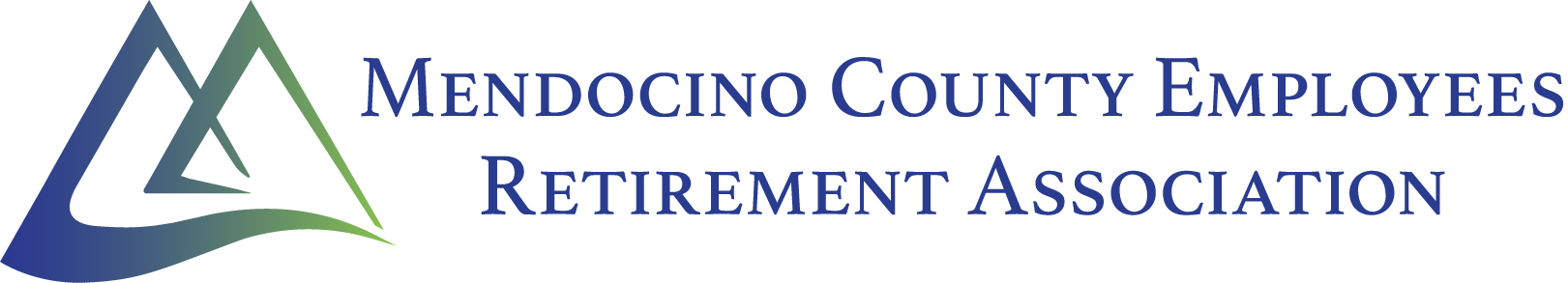 www.mendocinocounty.org/retirement
707.463.4328
retirementassociation@mendocinocounty.org